Tips
Customize the slide to fit your study!
Remember, “less can be more”! 
Use Helvetica, Verdana, Futura, Lato or any other “Sans” font 
Consider not using color in the sidebars except inside graphs/figures
To save screen real estate, use QR codes for info like References, Abstracts, Contact Info, etc.
To insert your own QR codes: https://www.qrcode-monkey.com
For more VUMC logo versions: 
https://www.vumc.org/wdcs/logos
Non-Cognitive Predictors of Student Success:A Predictive Validity Comparison Between Domestic and International Students
Your Title in Helvetica, Verdana, Futura, Lato or any other “Sans” font
MORE RESULTS

Extra Graphs, Figures, Tables, etc.
Main finding goes here, translated into plain English. Emphasize the important words.
Author AB, Author CD, Author EF
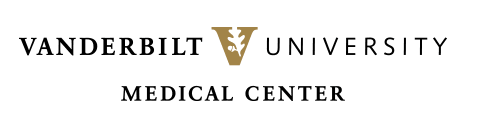 BACKGROUND:
What is known about the subject in 2 lines
Each line has < 10 words

METHODS
Retro/prospective
Qualitative/quantitative
Case report / series
Study population
Study time frame
Statistical plan

CLINICAL IMPLICATION
What this means
Future Directions
Presented at
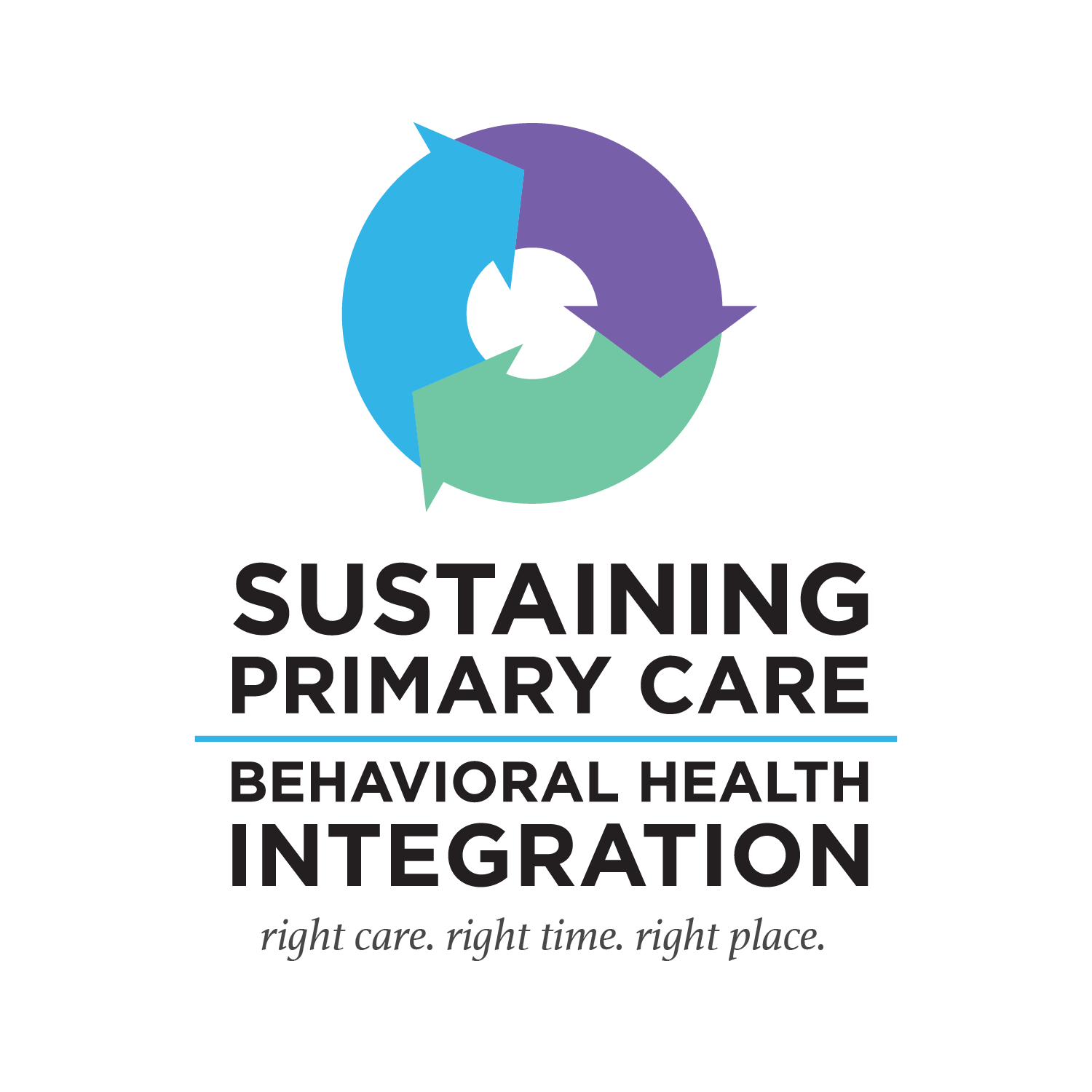 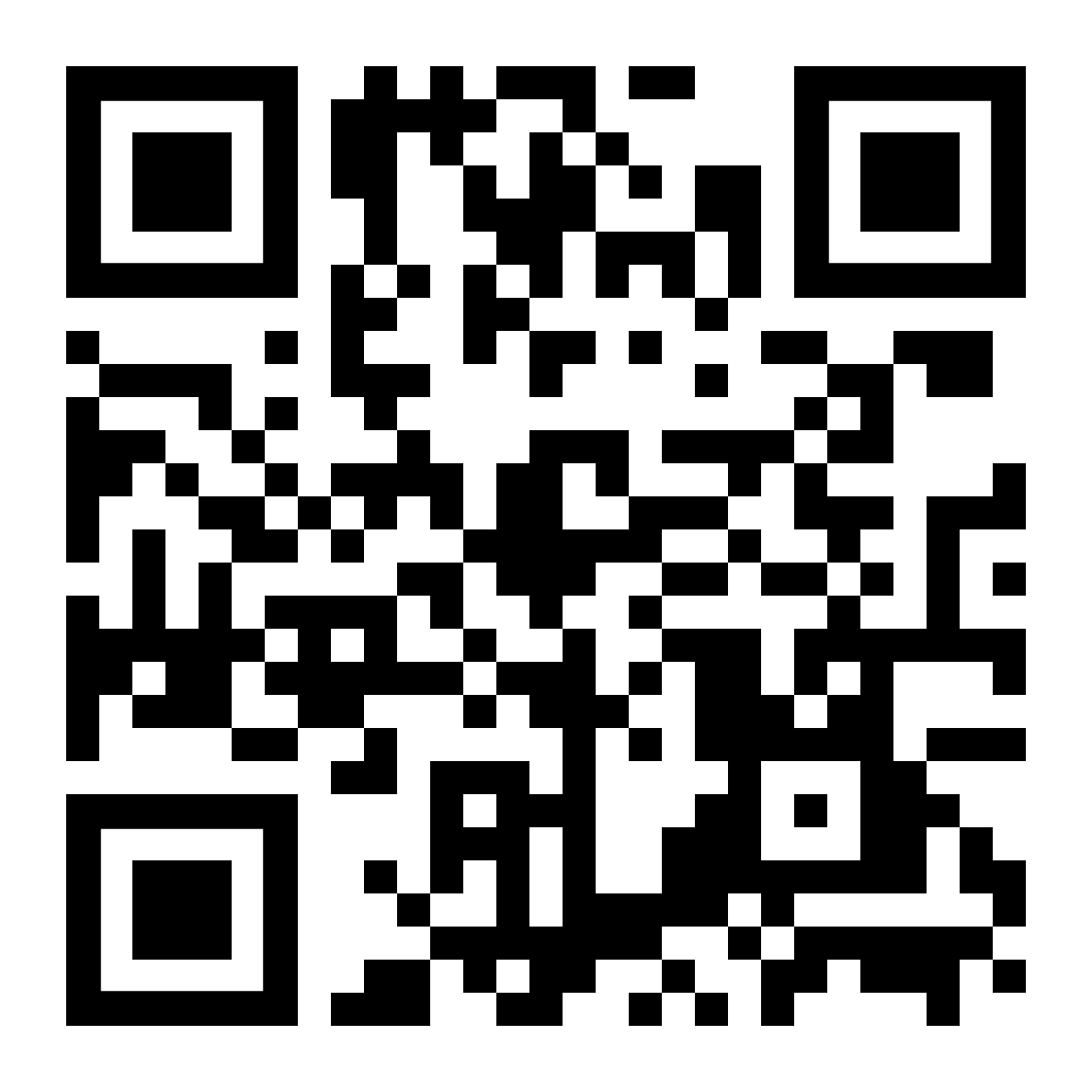 Take a picture to download the full paper
Non-Cognitive Predictors of Student Success:A Predictive Validity Comparison Between Domestic and International Students
Your Title in Helvetica, Verdana, Futura, Lato or any other “Sans” font
MORE RESULTS

Extra Graphs, Figures, Tables, etc.
Main finding goes here, translated into plain English. Emphasize the important words.
Author AB, Author CD, Author EF
BACKGROUND:
What is known about the subject in 2 lines
Each line has < 10 words

METHODS
Retro/prospective
Qualitative/quantitative
Case report / series
Study population
Study time frame
Statistical plan

CLINICAL IMPLICATION
What this means
Future Directions
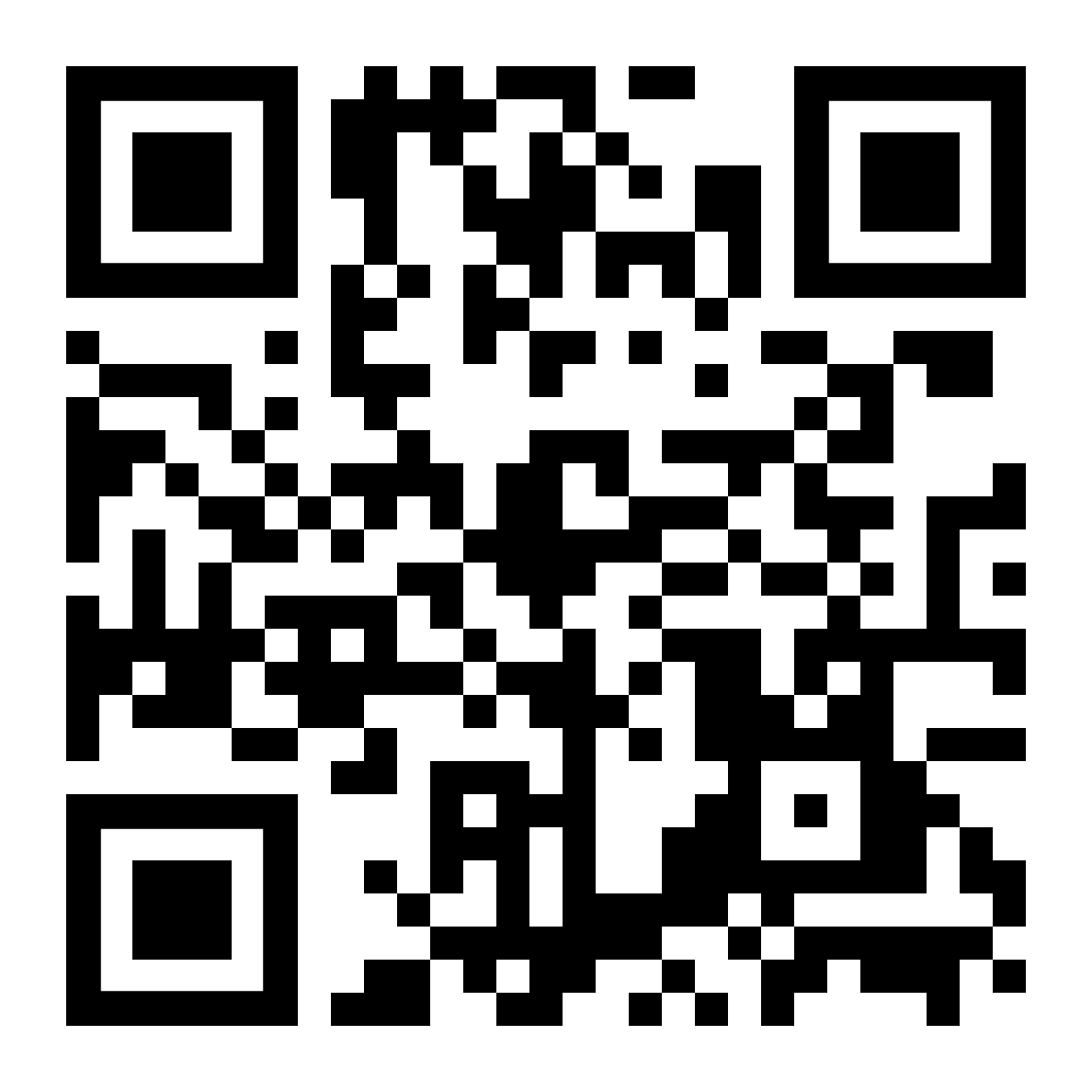 Presented at
Take a picture to download the full paper
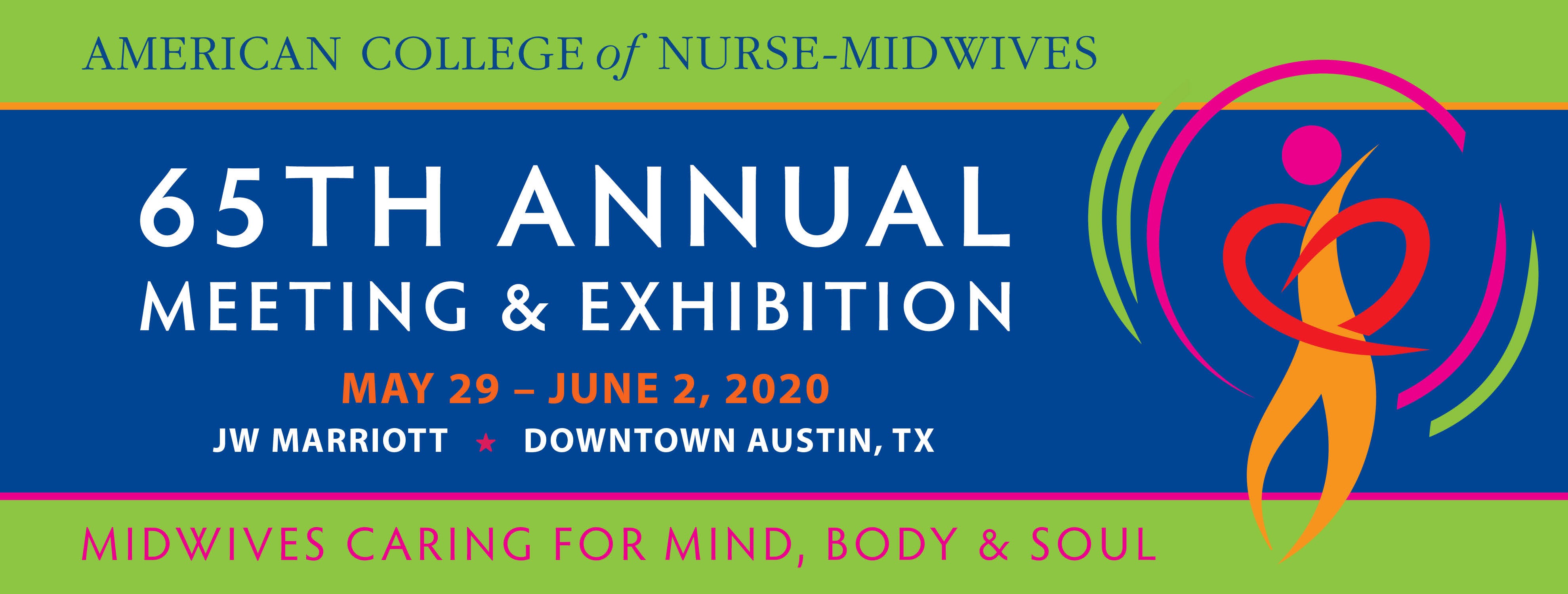 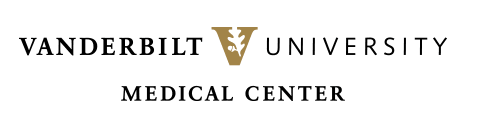 Your Title In Helvetica, Verdana, Futura, Lato or any other “Sans” font, size 18 – 28, aligned left!
THE ONE MAJOR TAKE HOME POINT. SAME font AS TITLE. SAME size. ALIGNED RIGHT
AUTHORS
Author
(University)
Author
(University)
Author
(University)

BACKGROUND:
What is known about the subject in 2 lines
Each line has < 10 words
T
METHODS
Retro/prospective
Qualitative/quantitative
Case report / series
Study population
Study time frame
Statistical plan
CLINICAL IMPLICATIONS
What this means
Future Directions
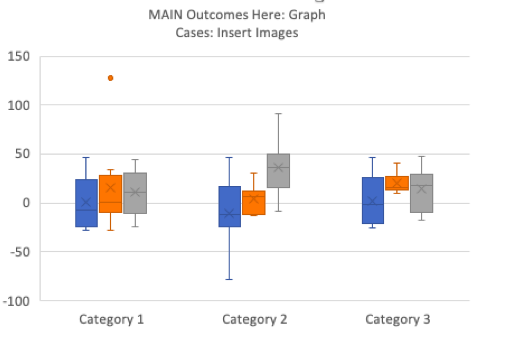 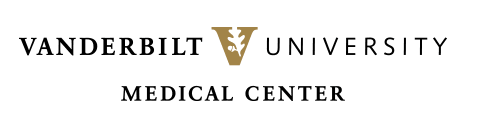 SCAN TO FIND ME
SCAN FOR OUR ABSTRACT
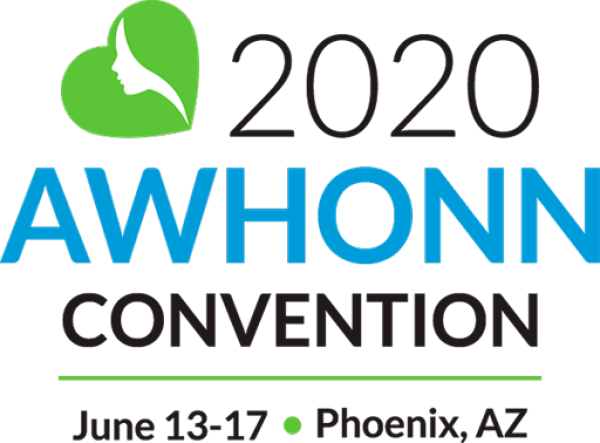 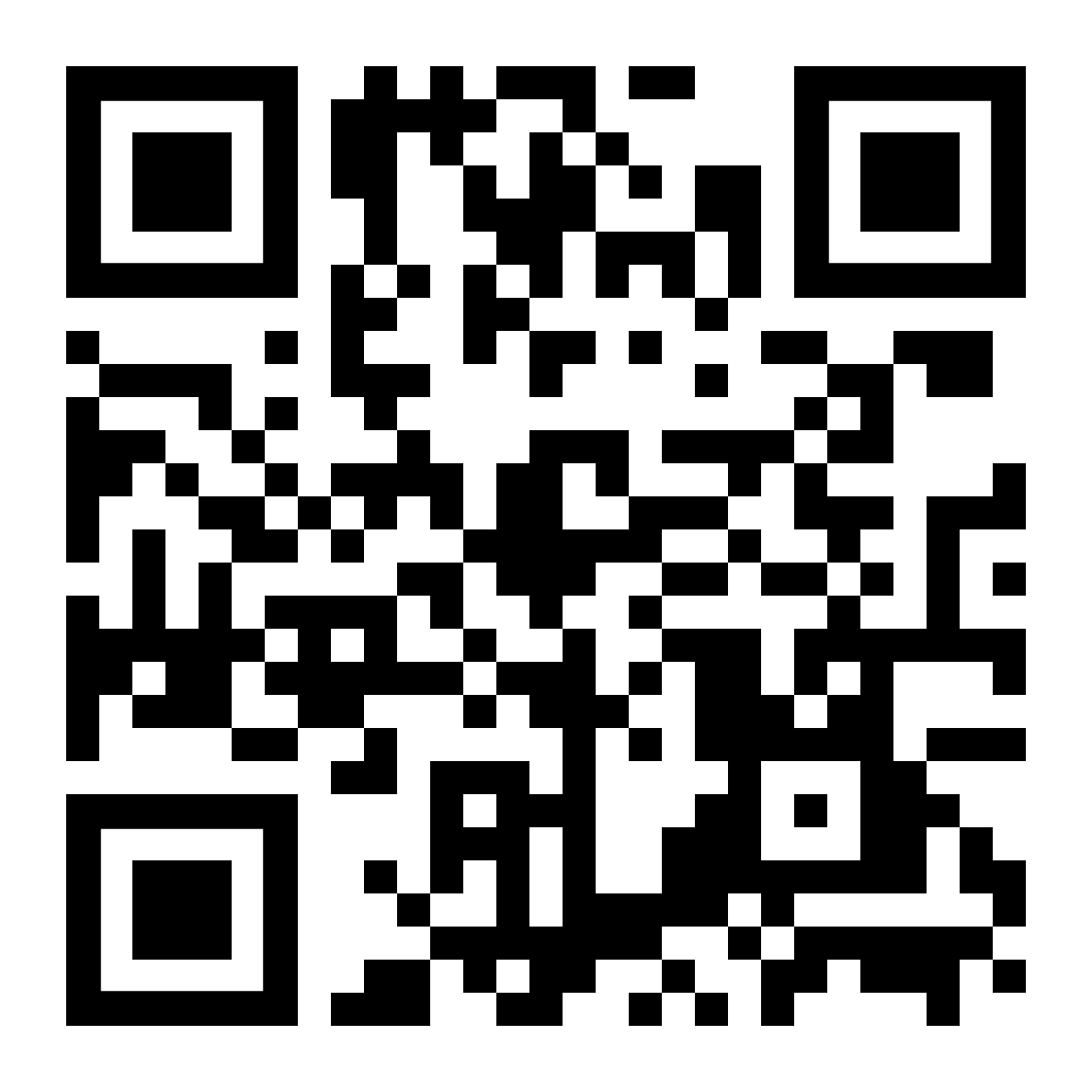 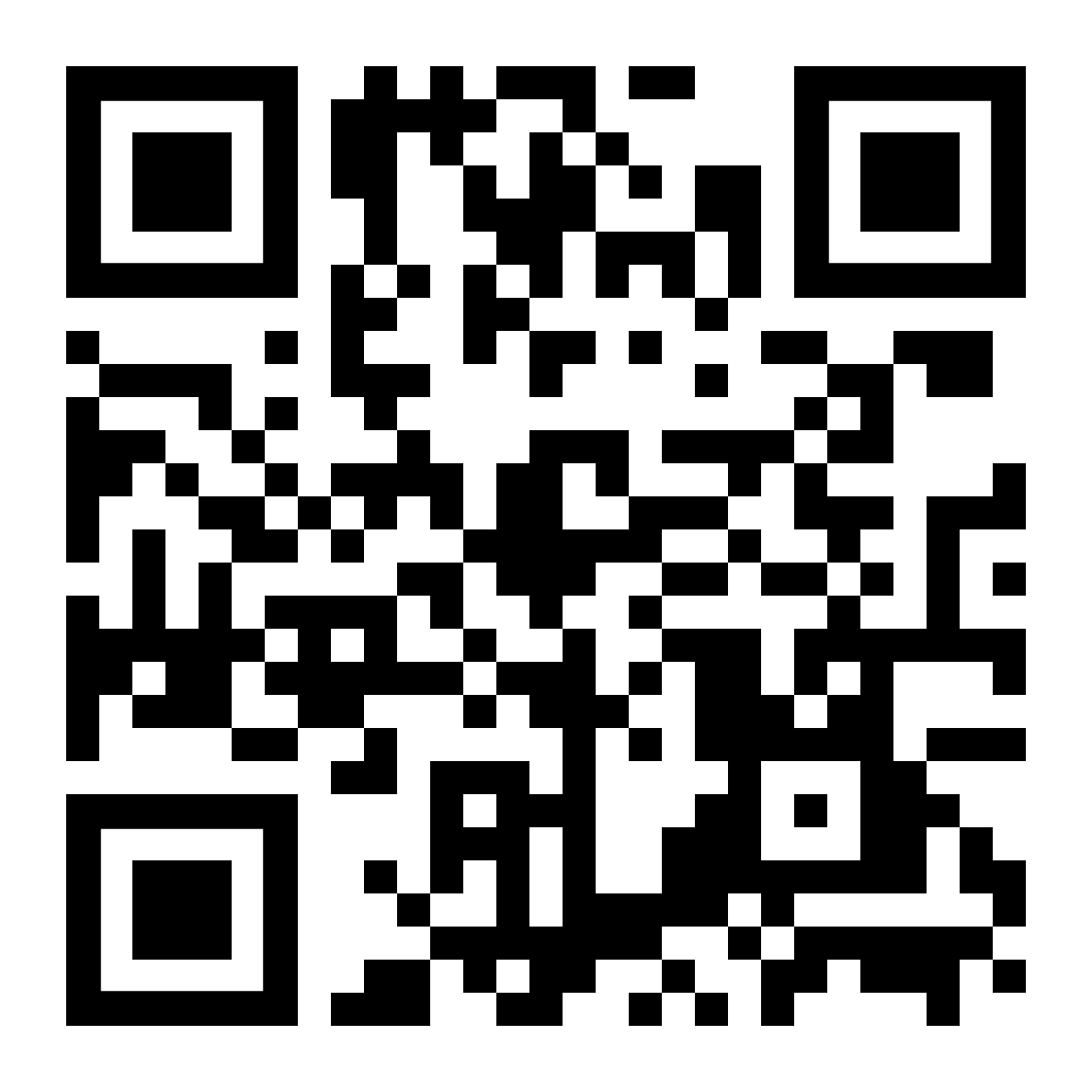 PRESENTED AT
AUTHORS
Ram Appleseed, MD
 (XYZ University)
Silicon Doubtfire, MD PhD
 (PQR University)
Ram Appleseed, MD
 (XYZ University)
Silicon Doubtfire, MD PhD
 (PQR University)
Your Title in Helvetica, Verdana, Futura, Lato or any other “Sans” font, size 18 – 28, consider aligned Left,
can customize these colors, box sizes, arrangement!
BACKGROUND:
What is known about the subject in 2 lines
Each line has < 10 words

METHODS
Retro/prospective
Qualitative/quantitative
Case report / series
Study population
Study time frame
Statistical plan

CLINICAL IMPLICATIONS
What this means
Future Directions
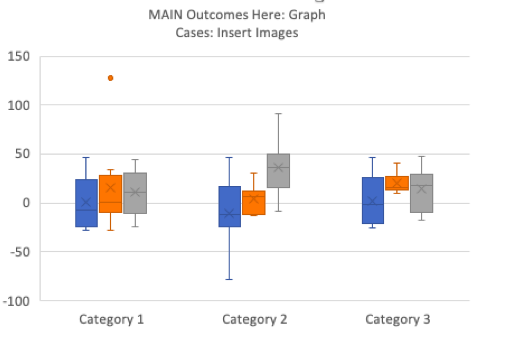 SCAN FOR OUR REFERENCES
THE ONE MAJOR TAKE HOME POINT 
SAME font AS TITLE. SAME size. ALIGNED RIGHT
PAY ATTENTION TO THIS PART: 
good place to get CREATIVE!
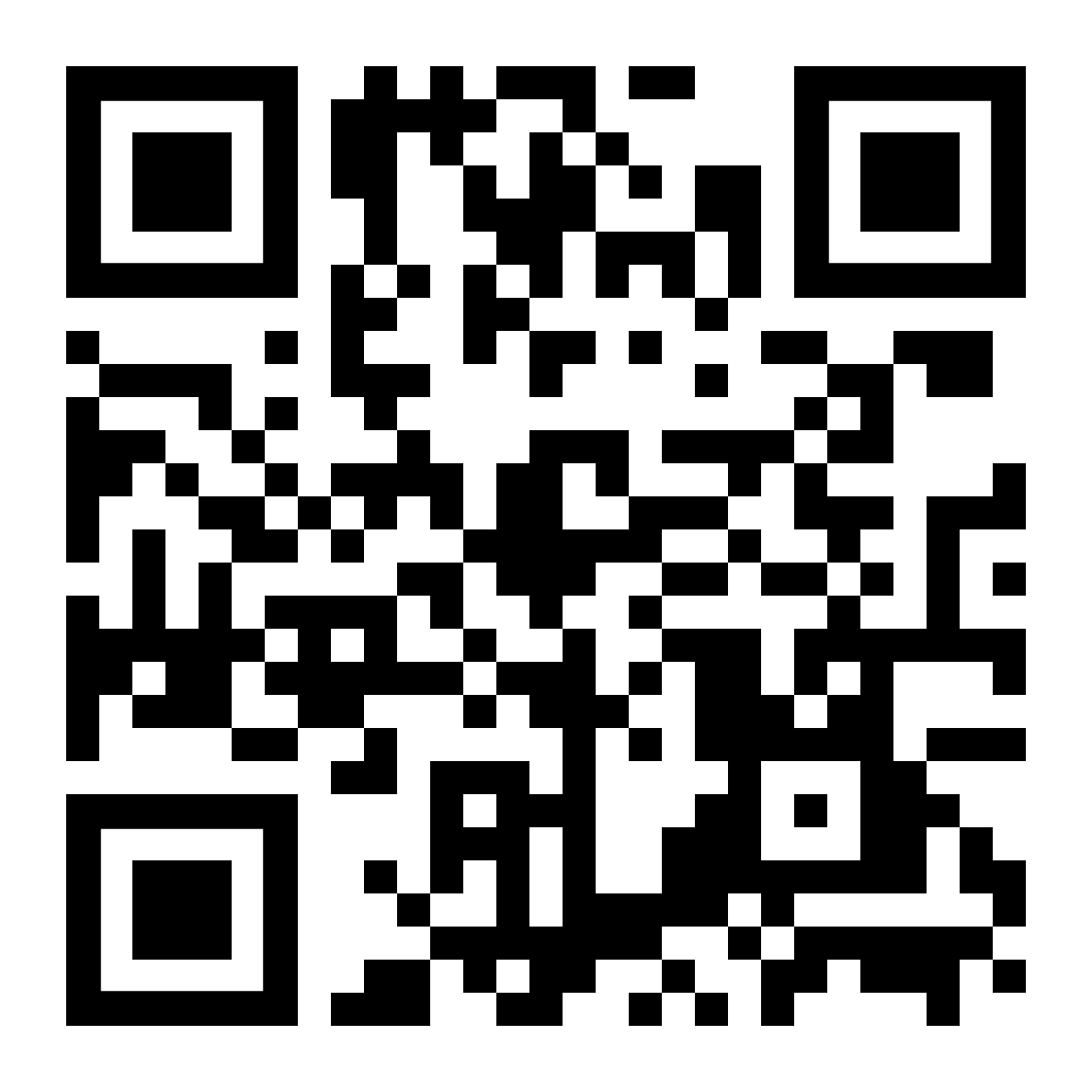 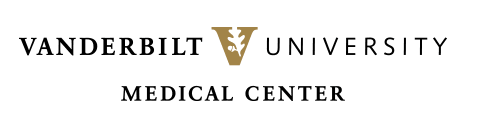 Your Title In Helvetica, Verdana, Futura, Lato or any other “Sans” font, size 18 – 28, aligned Left!
THE ONE MAJOR TAKE HOME POINT. SAME font AS TITLE. SAME size. ALIGNED RIGHT
AUTHORS
Author
(University)
Author
(University)
Author
(University)

BACKGROUND:
What is known about the subject in 2 lines
Each line has < 10 words
T
METHODS
Retro/prospective
Qualitative/quantitative
Case report / series
Study population
Study time frame
Statistical plan
CLINICAL IMPLICATIONS
What this means
Future Directions
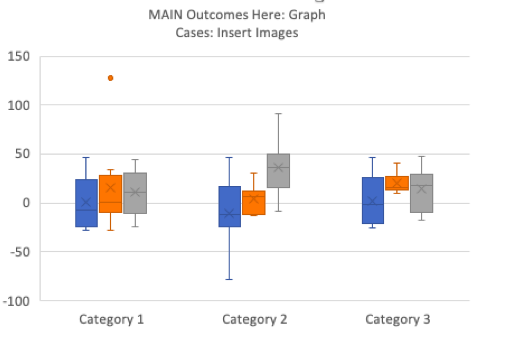 For Research:
Display prominent figures

For Cases:
Display prominent images / path / procedure findings
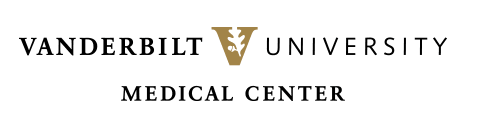 SCAN TO FIND ME
SCAN FOR OUR REFERENCES
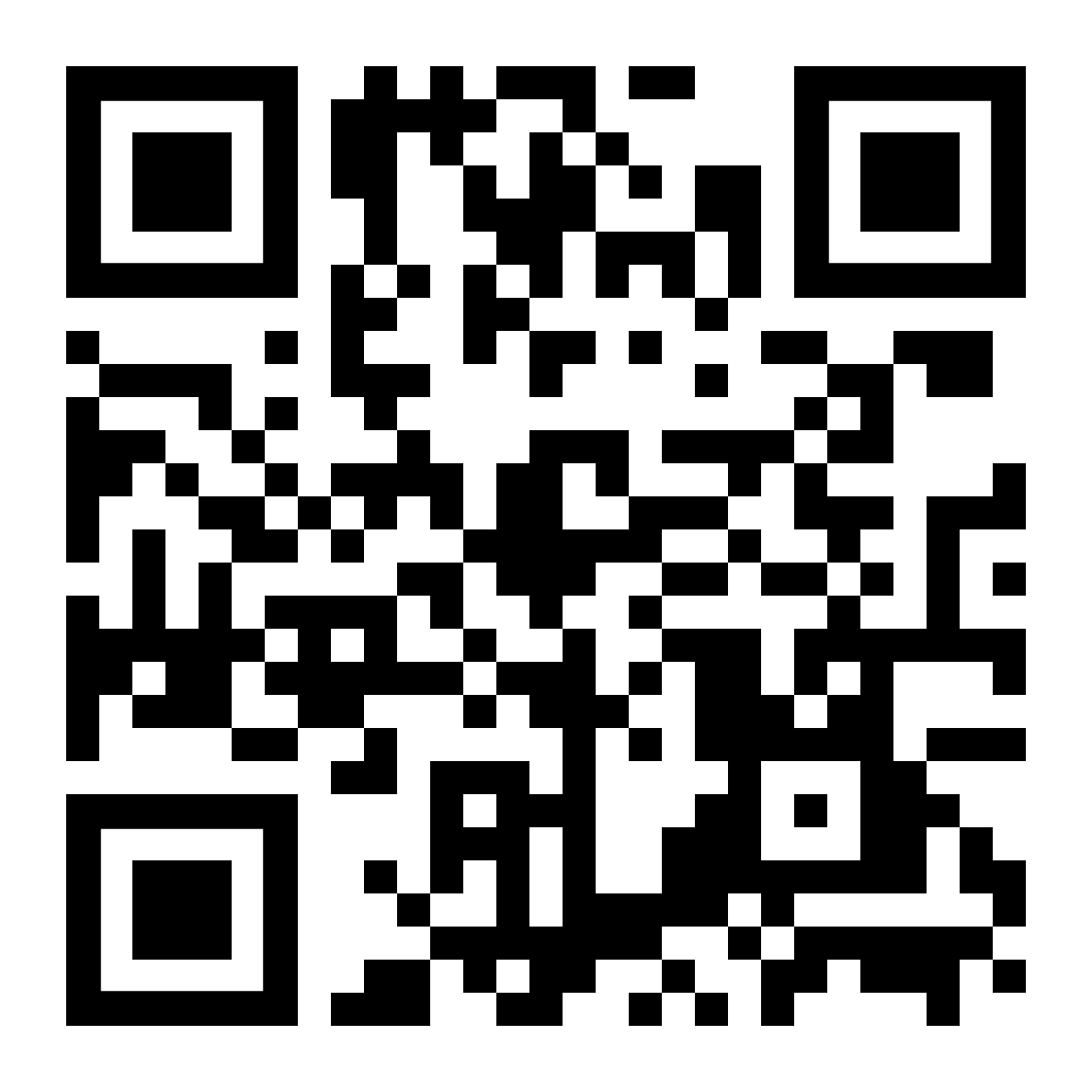 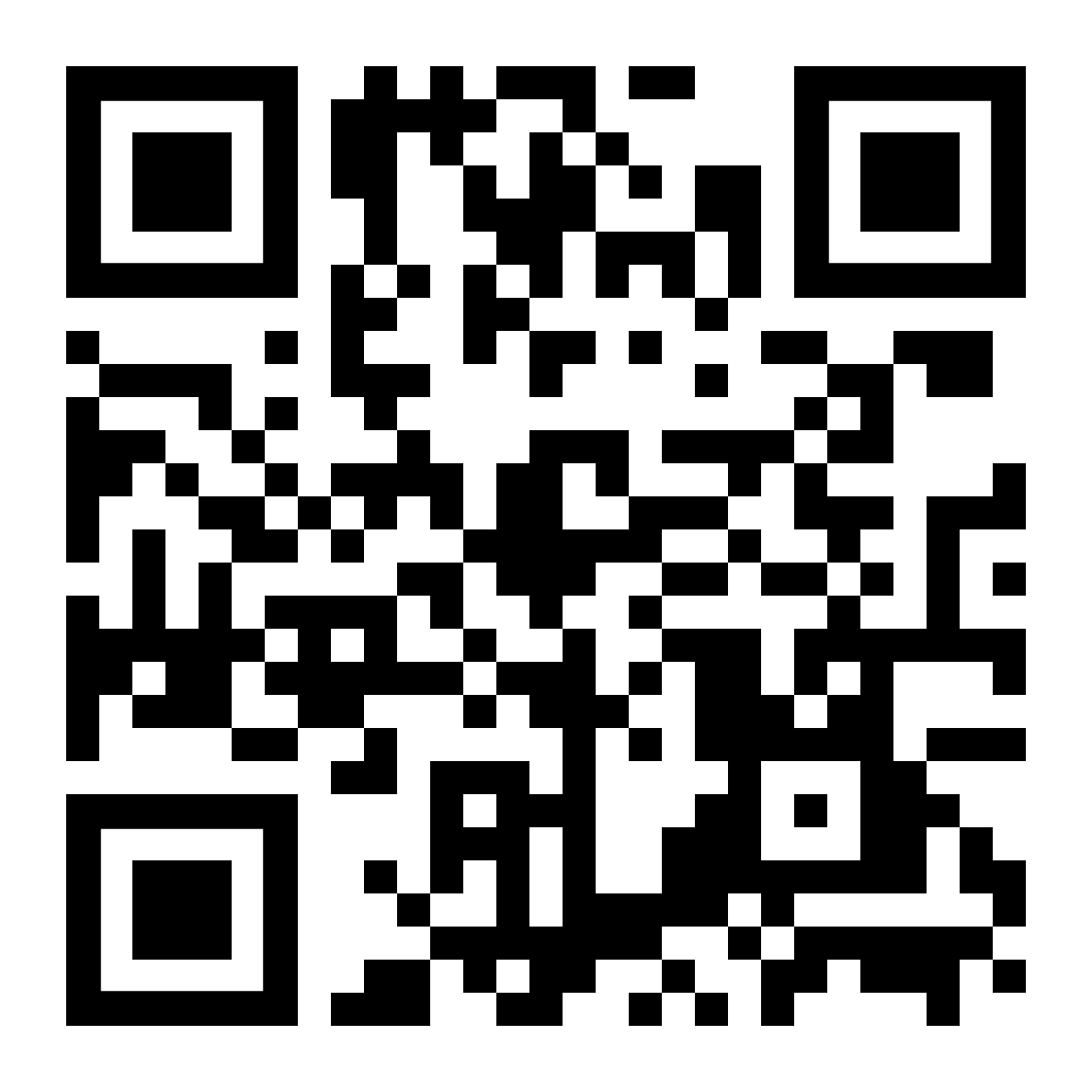 PRESENTED AT
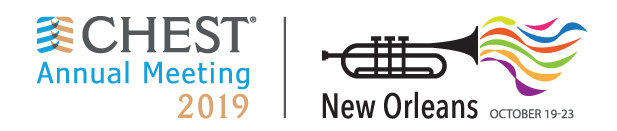 Your Title in Helvetica, Verdana, Futura, Lato or any other “Sans” font
BACKGROUND:
What is known about the subject in 2 lines
Each line has < 10 words

METHODS
Retro/prospective
Qualitative/quantitative
Case report / series
Study population
Study time frame
Statistical plan

CLINICAL IMPLICATIONS
What this means
Future Directions
Your Concluding Take Home Statement in bold here.
Further elaboration of take-home statement
Further elaboration of take-home statement
Further elaboration of take-home statement
AUTHORS
Author
(University)
Author
(University)
Author
(University)
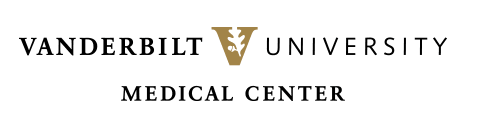 RESULTS
SCAN FOR OUR ABSTRACT
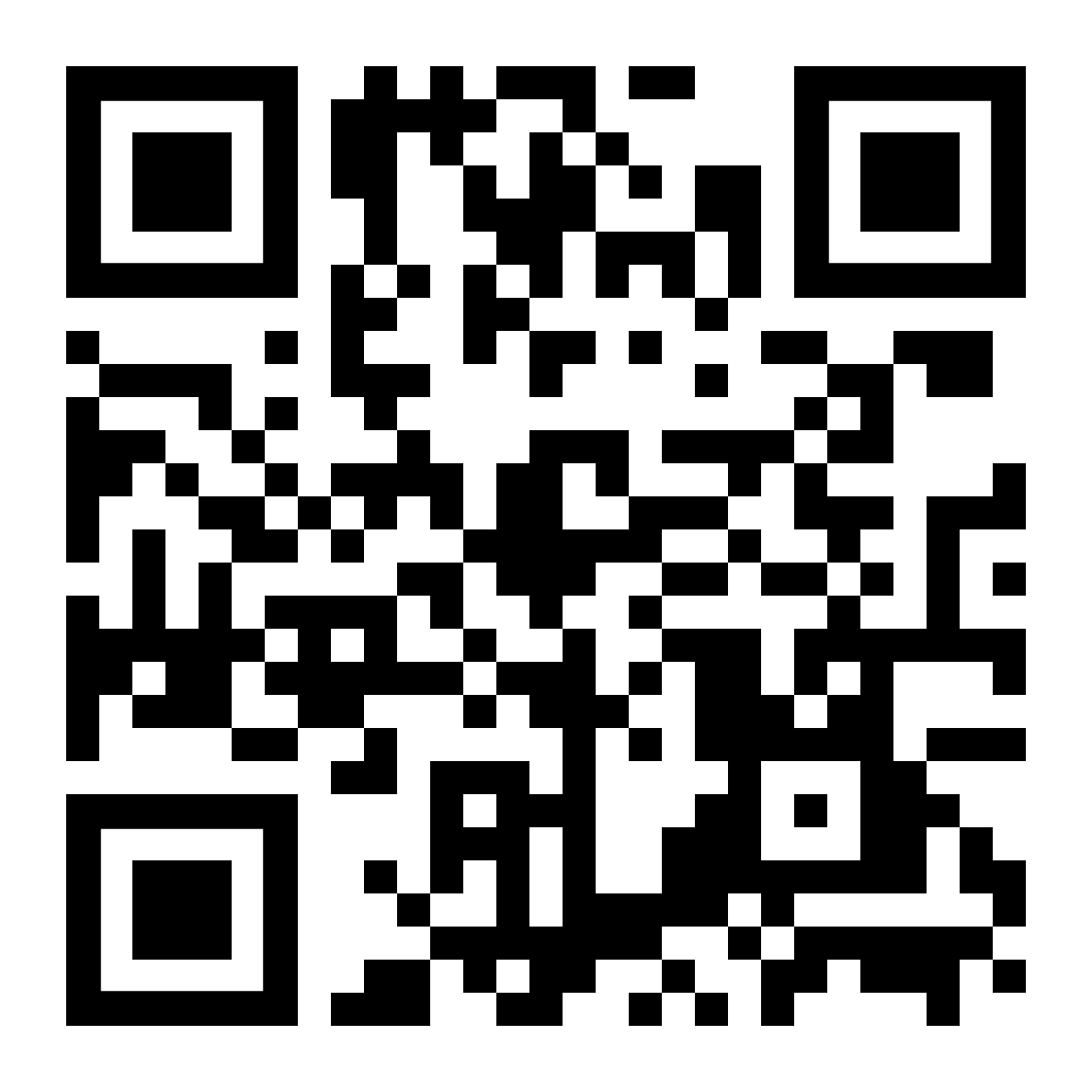 Your Title in Helvetica, Verdana, Futura, Lato or any other “Sans” font
Your Concluding Take Home Statement in bold here.
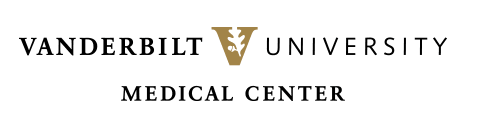 Author AB, Author CD, Author EF
METHODS
Retro/prospective
Qualitative/quantitative
Case report / series
Study population
Study time frame
Statistical plan

CLINICAL IMPLICATIONS
What this means
Future Directions
BACKGROUND:
What is known about the subject in 2 lines
Each line has < 10 words
Further elaboration of take-home statement
Further elaboration of take-home statement
Further elaboration of take-home statement
RESULTS
SCAN FOR OUR REFERENCES
PRESENTED AT
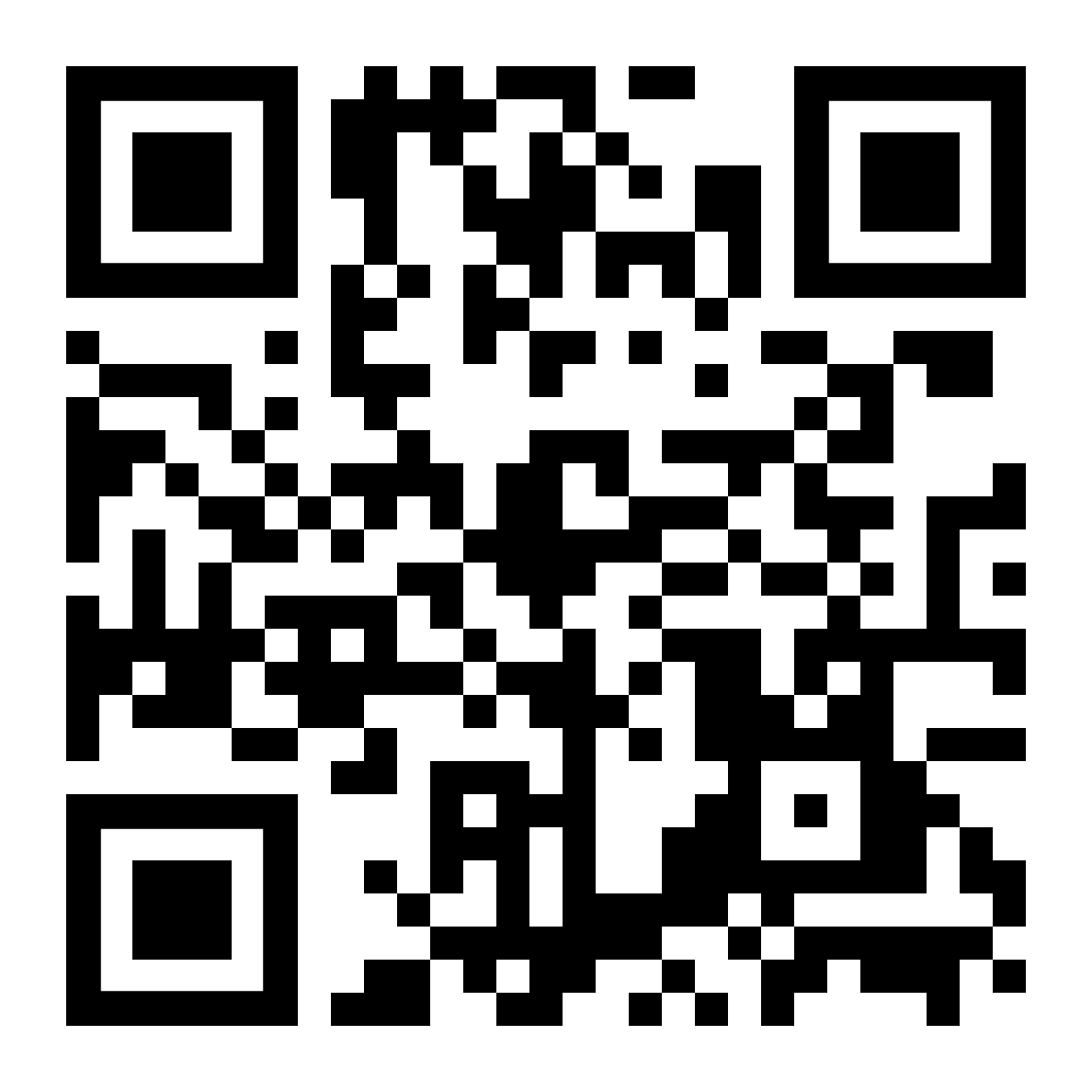 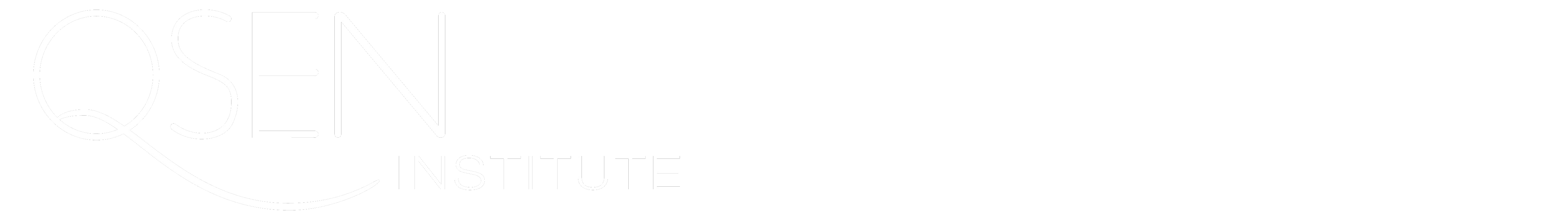 Replace This Text With Your Title
John Smith, MD1; Jane Doe, PhD2; Frederick Smith, MD, PhD1,2
1University of Affiliation, 2Medical Center of Affiliation
ABSTRACT
PURPOSE
METHODS
RESULTS
Click here to insert your Results/Discussion text. The various elements and text boxes included in this template are examples. They are simply placeholders. Feel free to add, delete, re-arrange, re-name, or re-size.
Click here to insert your Methods and Materials text. The various elements and text boxes included in this template are examples. They are simply placeholders. Feel free to add, delete, re-arrange, re-name, or re-size.
Click here to insert your Introduction/Purpose text. 
The various elements and text boxes included in this template are examples. They are simply placeholders. Feel free to add, delete, re-arrange, re-name, or re-size.
Click here to insert your Abstract text. Type it in or copy and paste from your Word document or other source.
BACKGROUND
CONCLUSIONS
Click here to insert your Background text. The various elements and text boxes included in this template are examples. They are simply placeholders. Feel free to add, delete, re-arrange, re-name, or re-size.
Click here to insert your Conclusions text. The various elements and text boxes included in this template are examples. They are simply placeholders. Feel free to add, delete, re-arrange, re-name, or re-size.
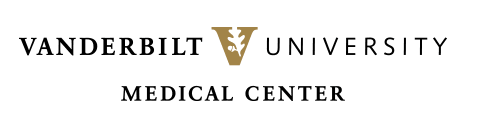 Chart 1. Label in 20pt Arial.